Leiden - Photo internal view male inguinal region - English labels
By O. Paul Gobée, LUMC, license: CC BY-NC-SA
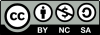 Note: this presentation contains some variations of labelling, crop and zoom level of photo's of the same specimen
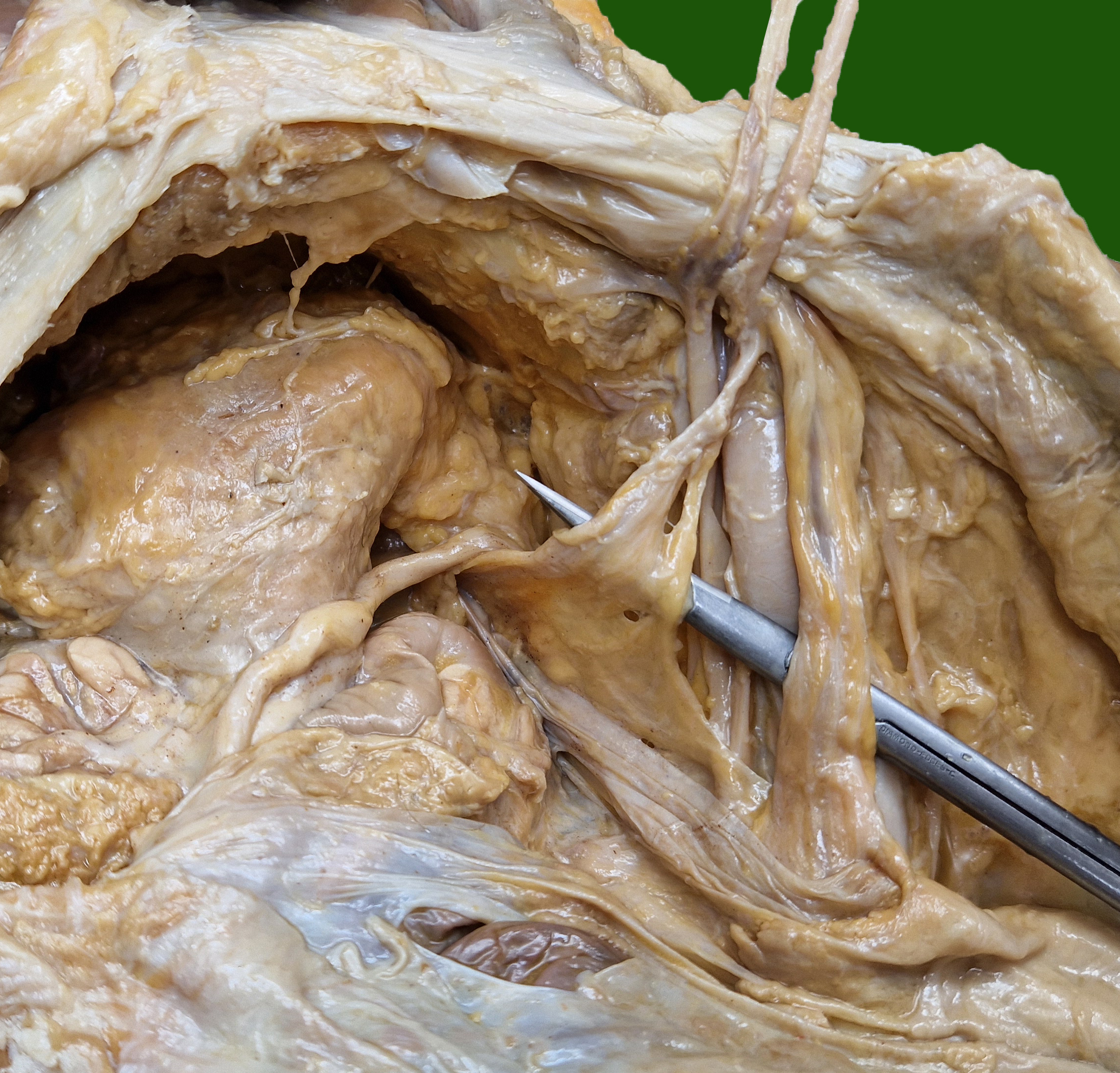 inferior epigastric vein and artery
pubic bone
pectineal ligament (Cooper’s)
deep inguinal ring
retropubic space (Retzius)
femoral ring, 
entrance of 
femoral canal
bladder
iliopubic tract
testicular artery and vein
deferent duct
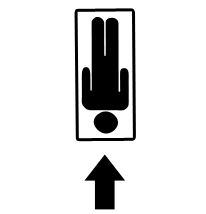 peritoneum
external iliac vein
external iliac artery
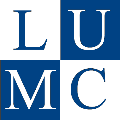 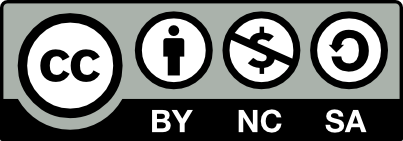 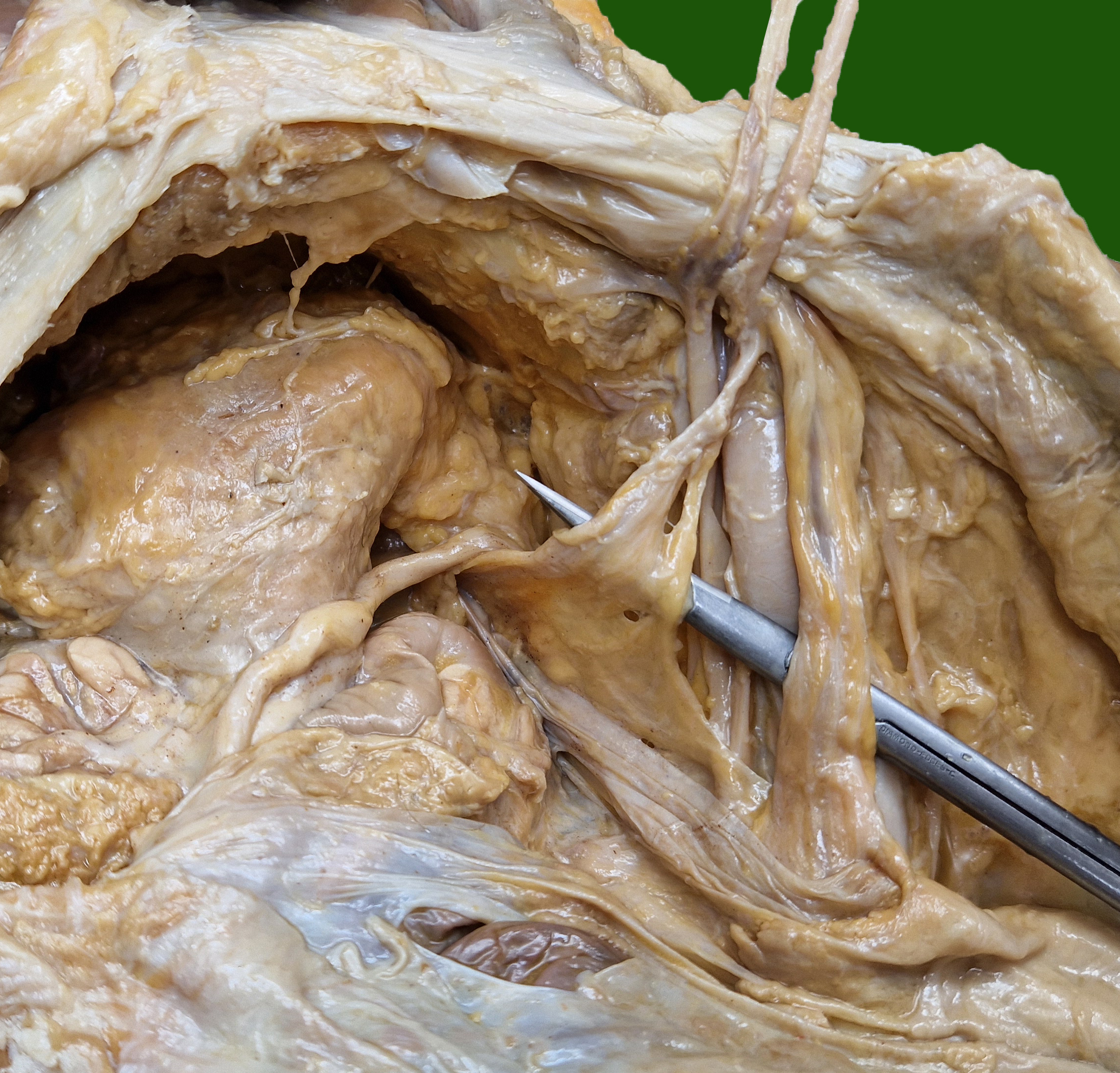 a/v. epigastrica inferior
(os) pubis
lig. pectineum (Cooper’s)
spatium retropubicum (Retzius)
anulus inguinalis profundus / internus
anulus femoralis, ingang van canalis femoralis
blaas
lokatie lig. inguinale (bedekt door tractus iliopubicus)
a/v. testicularis
ductus deferens
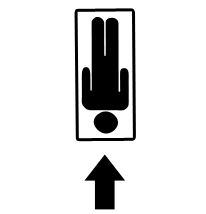 peritoneum
a. iliaca externa
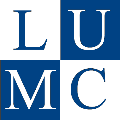 v. iliaca externa
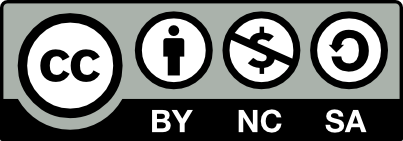 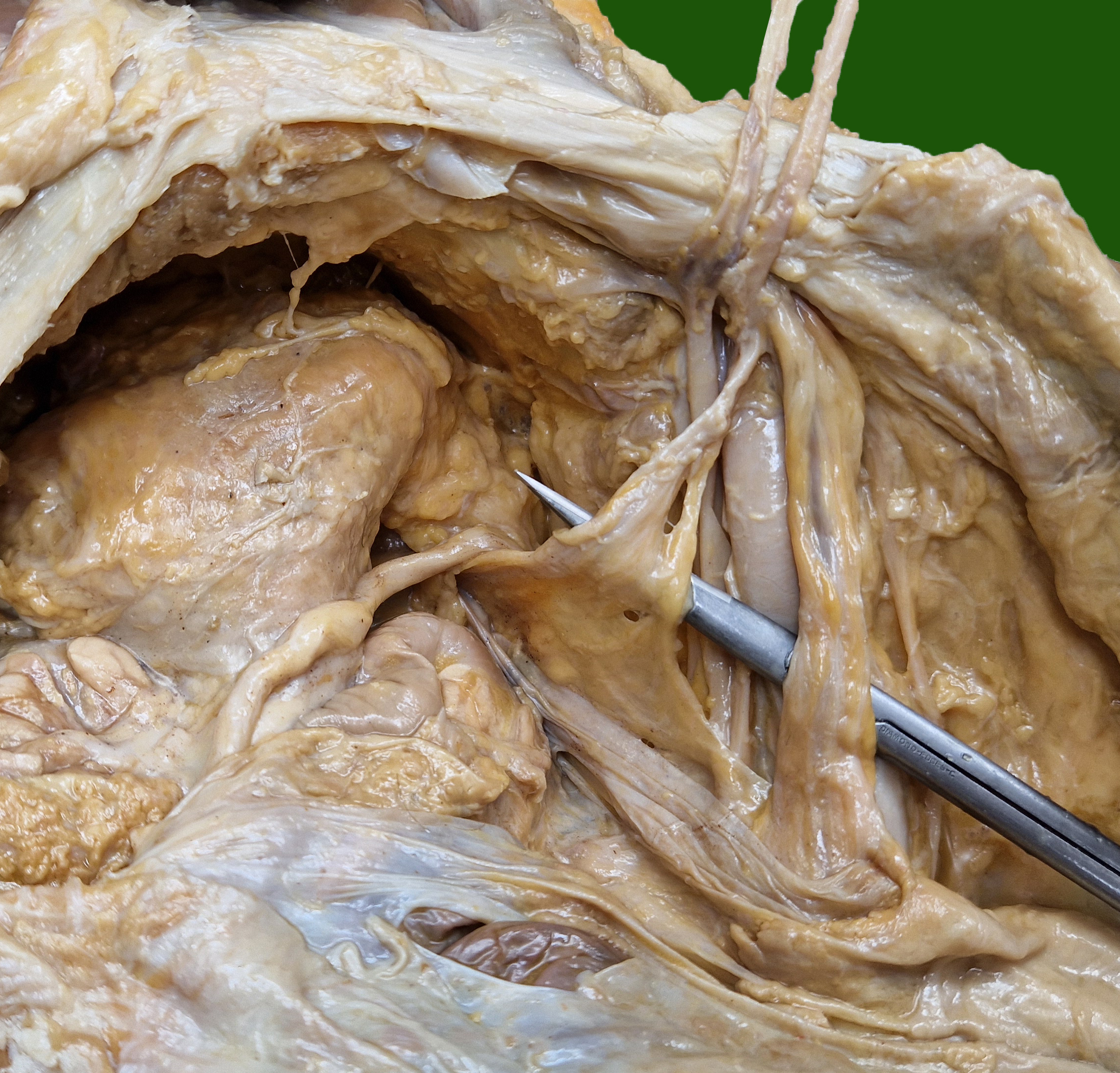 inferior epigastric vein and artery
pubic bone
pectineal ligament (Cooper’s)
deep inguinal ring
retropubic space (Retzius)
femoral ring, 
entrance of 
femoral canal
iliopubic tract
bladder
testicular artery and vein
deferent duct
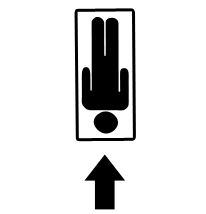 peritoneum
external iliac vein
external iliac artery
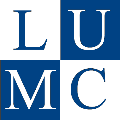 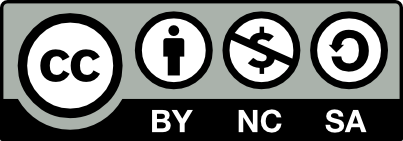 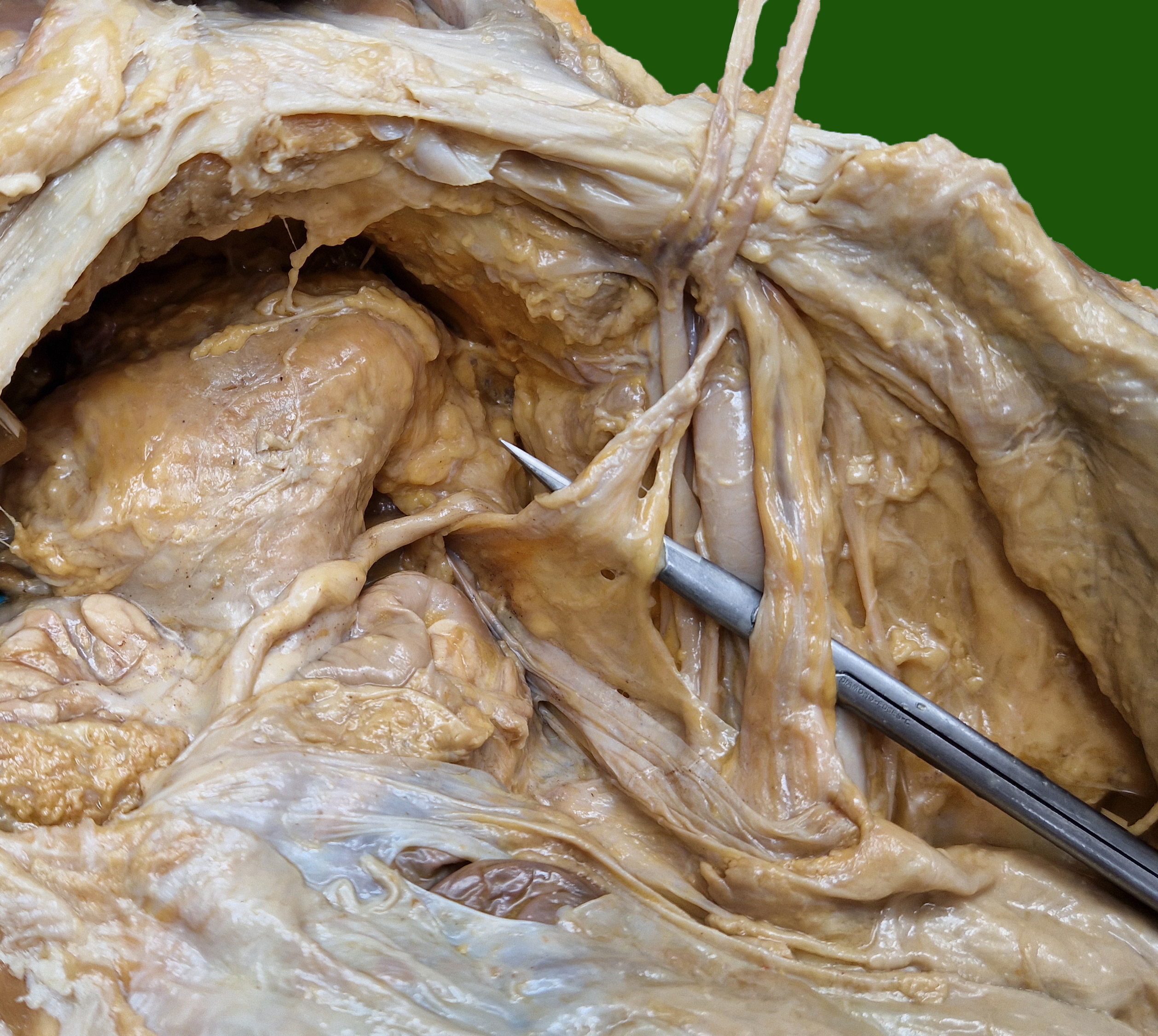 inferior epigastric vein and artery
pubic bone
pectineal ligament (Cooper’s)
deep inguinal ring
retropubic space (Retzius)
femoral ring, 
entrance of femoral canal
iliopubic tract
bladder
testicular artery and vein
deferent duct
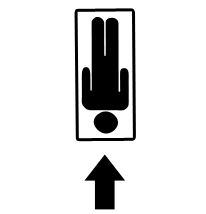 peritoneum
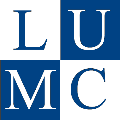 external iliac artery
external iliac vein
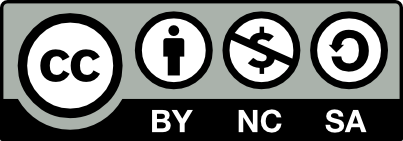 A more zoomed out photo of the same specimen
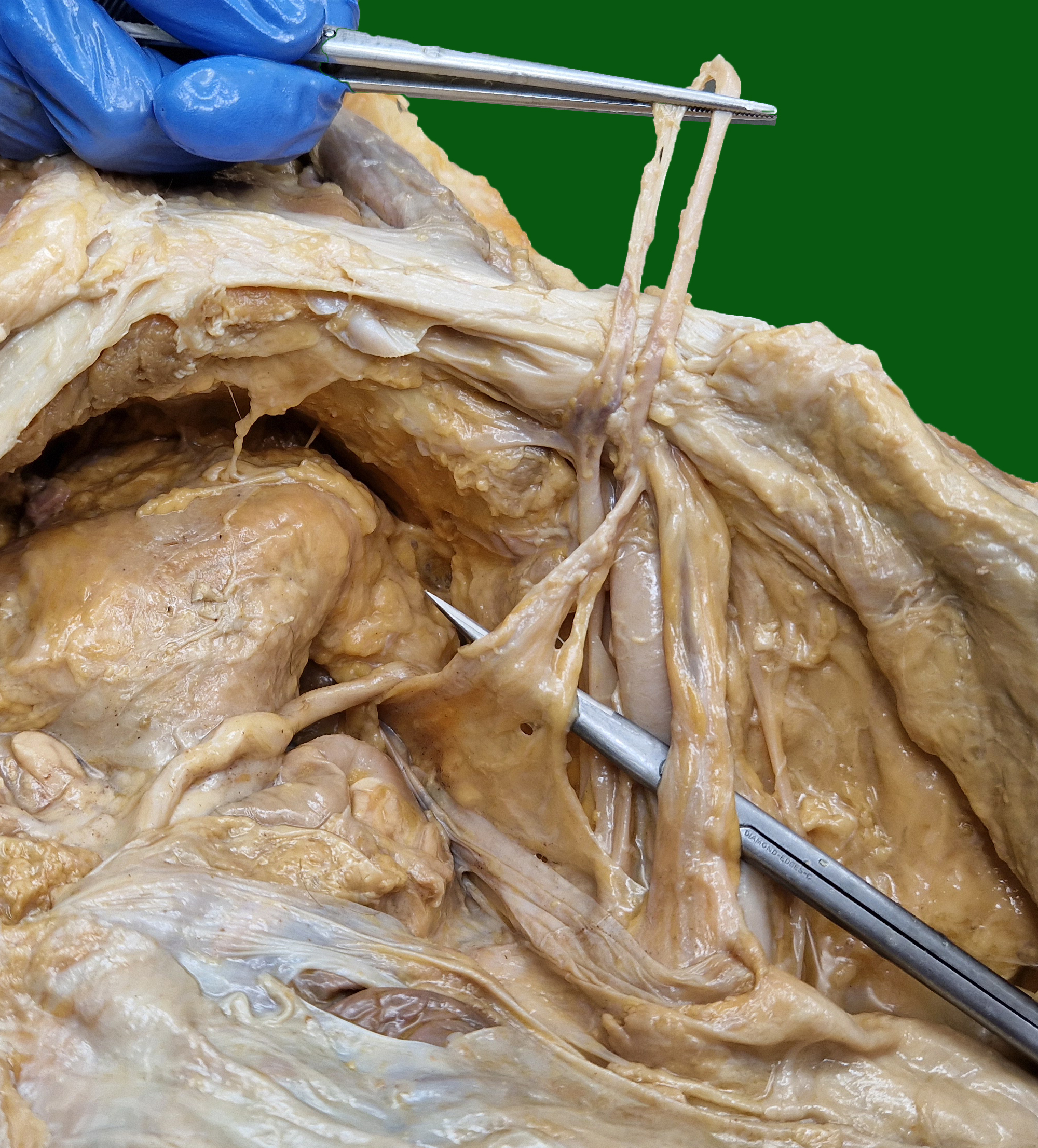 inferior epigastric vein and artery
pectineal ligament (Cooper’s)
pubic bone
retropubic space (Retzius)
deep inguinal ring
iliopubic tract
bladder
femoral ring, 
entrance of femoral canal
testicular artery and vein
deferent duct
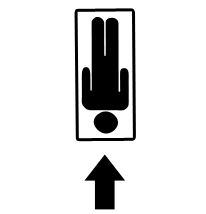 external iliac vein
external iliac artery
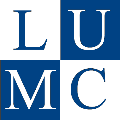 peritoneum
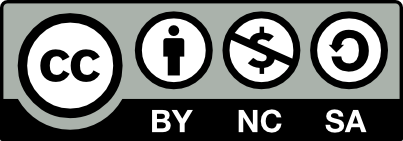